Zloženie látok
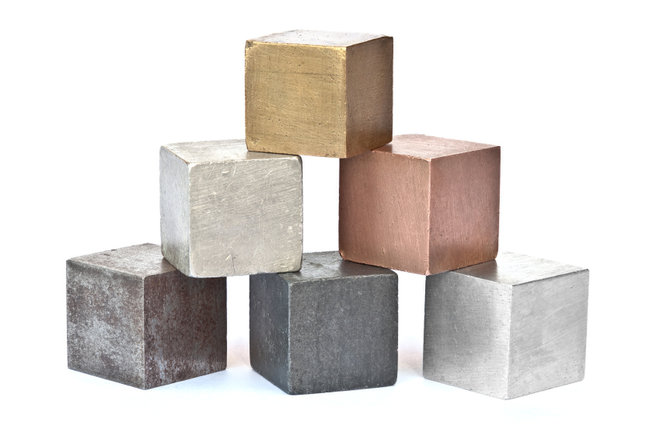 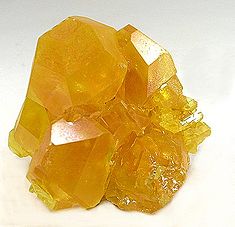 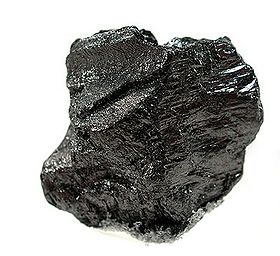 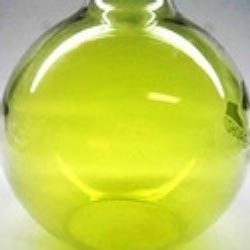 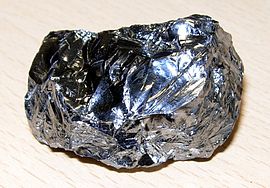 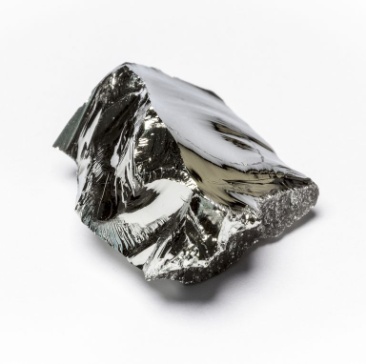 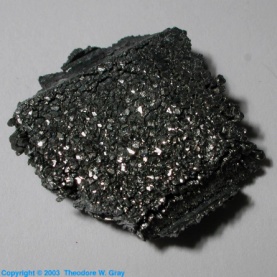 Kovy
Už vieme:
Podľa niektorých vlastností rozdeľujeme prvky na kovy, polokovy a nekovy.
Pozorovali sme rôzne vlastnosti kovov a nekovov.
Zistili sme, že kovy a nekovy sa odlišujú vlastnosťami, nie je medzi nimi však presná hranica.
Navyše existujú výnimky, ktoré potvrdzujú pravidlo.
Prvky, ktorých vlastnosti sú na rozhraní medzi kovmi a nekovmi sú polokovy.
Kovy polokovy a nekovy v PTP
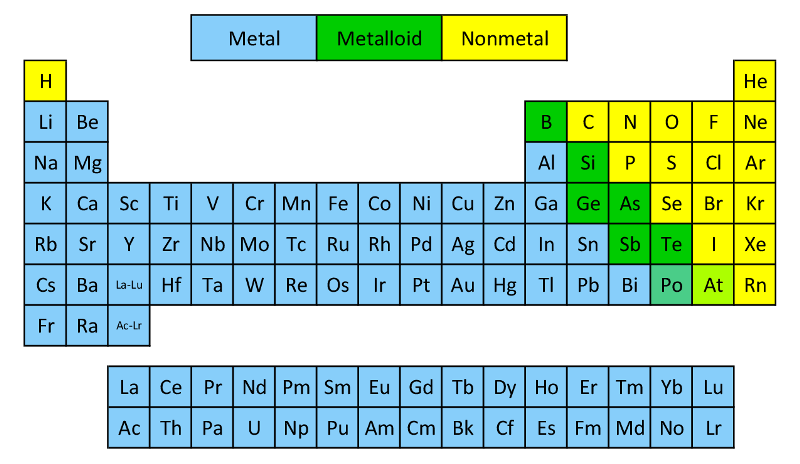 Kovy
Väčšina všetkých známych chemických prvkov sú kovy.
Prvé dva najrozšírenejšie kovy v zemskej kôre sú hliník a železo.
Vlastnosti: 

Kovový lesk (striebrosivý, zlato – žlté, meď – červená)
Kujnosť (dajú sa tvarovať, mechanicky natiahnuť na drôty, najťažnejší kov je zlato).
Dobrá elektrická a tepelná vodivosť (najlepší elektrický a tepelný vodič je striebro).
Pevné skupenstvo pri bežnej (izbovej) teplote, výnimkou je ortuť, ktorá je kvapalná.
Kovová väzba medzi atómami.
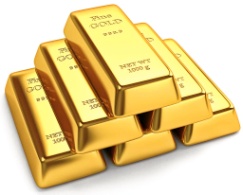 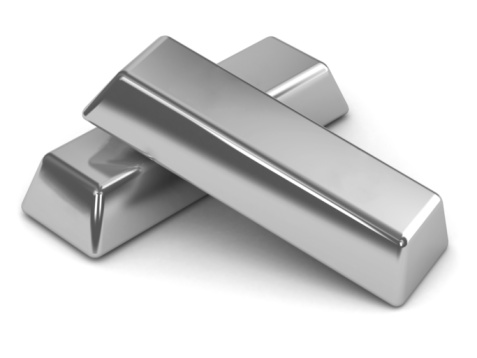 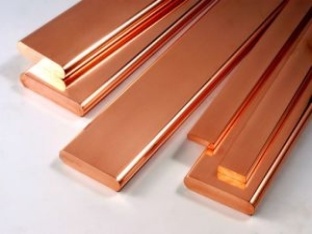 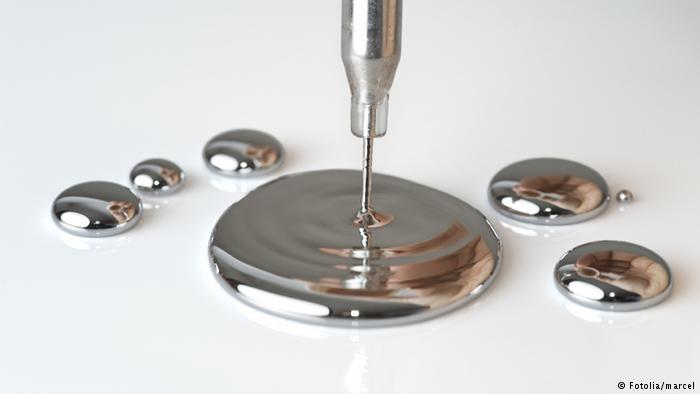 Rozdelenia kovov podľa reaktivity:
Neušľachtilé kovy:
Ušľachtilé kovy:
V prírode sa vyskytujú v zlúčeninách.
Na ich povrchu dochádza vplyvom vonkajších podmienok k zmenám – podliehajú korózii
Patria sem napr.: draslík, sodík, vápnik, horčík, hliník, zinok, železo,...
V prírode sa väčšinou vyskytujú v rýdzom stave, nezlúčené.
Sú málo reaktívne.
Patria sem: meď, striebro zlato, platina
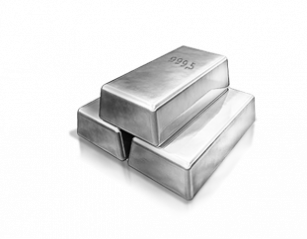 platina
Rozdelenia kovov podľa hustoty:
Ťažké  kovy:
Ľahké kovy:
Hustota väčšia ako 5 g/cm3 .
Patria sem napr.: železo, zlato, olovo

Pozn.: týmto slovným spojením sa označujú aj kovy, ktoré sú toxické pre človeka a nebezpečné pre životné prostredie. Ukladajú sa v organizmoch a len ťažko sa z organizmu odbúravajú (hlavne kadmium, ortuť, olovo a arzén).
Hustota menšia ako 5 g/cm3 .
Patria sem: sodík, hliník, titán
Aj vzhľadom na svoju hustotu majú hliník aj titán široké využitie v pevných a ľahkých zliatinách.
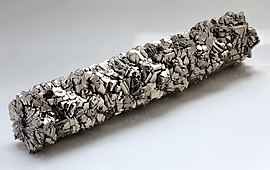 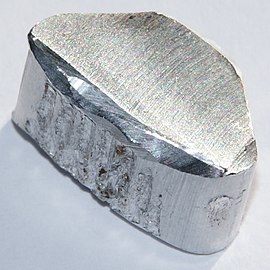 titán
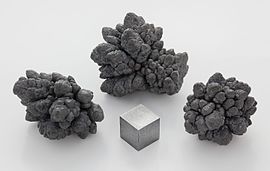 hliník
olovo
Zliatiny:
Sú to tuhé rovnorodé zmesi hlavne kovov.
Majú lepšie vlastnosti ako čisté kovové prvky.

BRONZ  (meď, cín)
MOSADZ (meď, zinok)
DURAL (hliník, horčík, ďalšie kovy)
SPÁJKA (olovo, cín)
OCEĽ (železo, uhlík, ďalšie prvky)
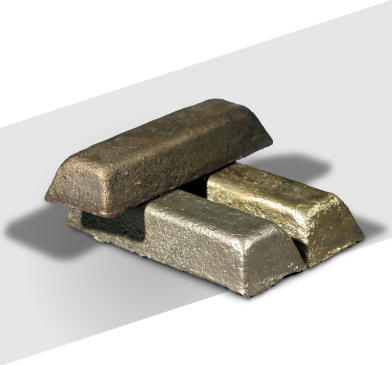 Medené zliatiny
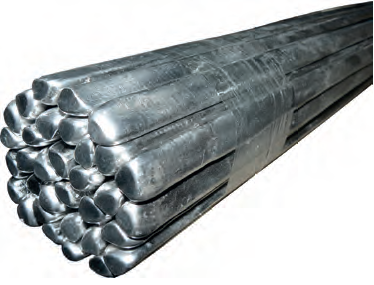 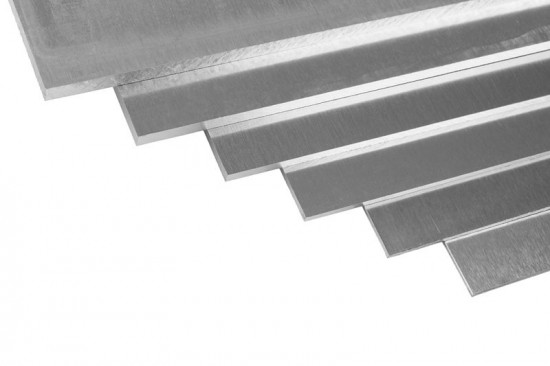 Klampiarska spájka
Dural
Biogénne kovové prvky:
Biogénne prvky sú prvky dôležité pre zdravie človeka.
Viaceré kovy vo forme katiónov patria medzi biogénne:
Železo (katióny Fe2+) ako súčasť hemoglobínu, potrebný pri prenose kyslíka. Jeho zdroje: pečeň, žĺtok, strukoviny, mak, orechy,...


Horčík (katióny Mg2+) dôležitý pre činnosť svalov, nervov, obehovej sústavy. Jeho zdroje: strukoviny, banány, mak, orechy, čokoláda, listová zelenina, obilie,...


Vápnik (katióny Ca2+) nevyhnutný pre zdravý vývin a rast kostí a zubov. Jeho zdroje: mlieko a jeho výrobky, ryby, mak, orechy, kapusta, brokolica, žĺtok,...
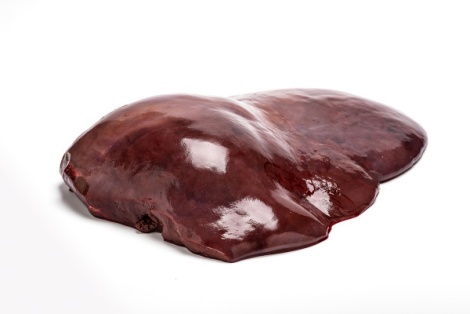 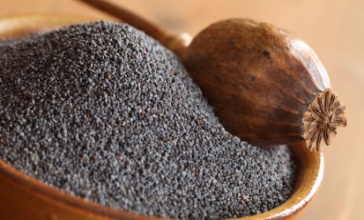 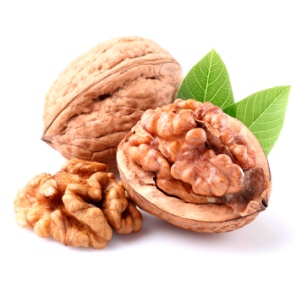 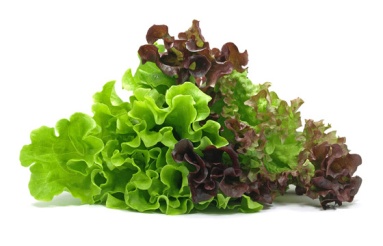 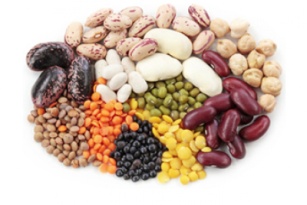 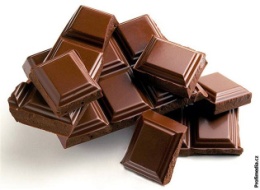 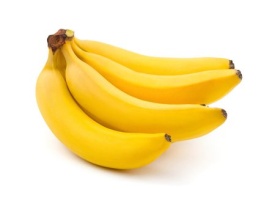 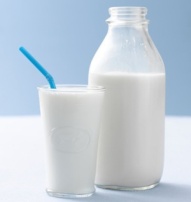 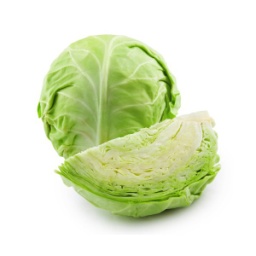 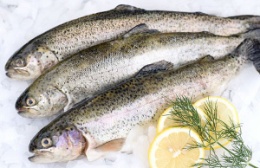 Ďakujem za pozornosť!
Zdroj obrázkov: internet